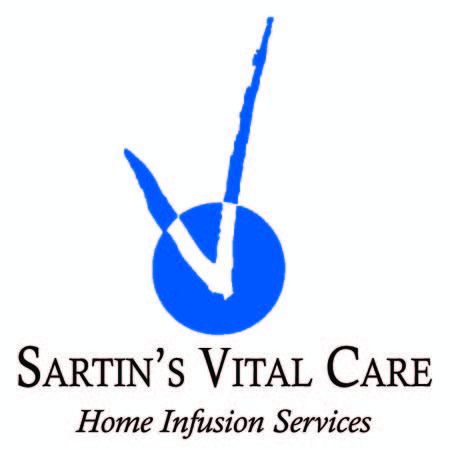 3600 Broad AvenueGulfport, MS 39501
(228) 864-7056
www.vitacareinc.com
About Sartin’s Vital Care
Over 30 years service to the community
Knowledgeable and highly experienced staff
Service levels that outclass alternatives
Notable reputation within local medical community
Patent centric approach clinically and financially
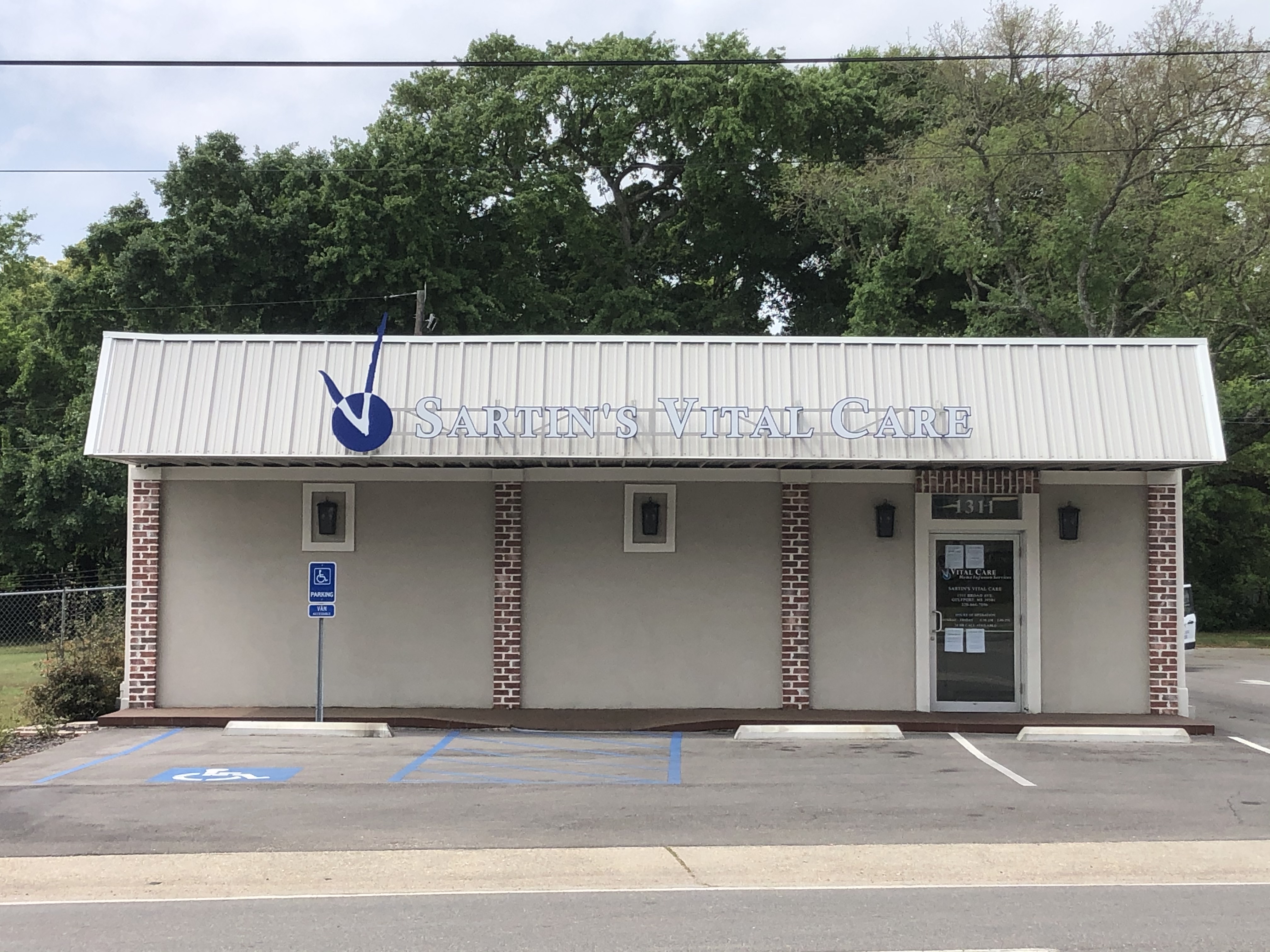 Empowering Patients To Get  Infusions At Home
Antibiotics
TPN
IVIG
Remicade
Hydration
Enteral 
...And many more!
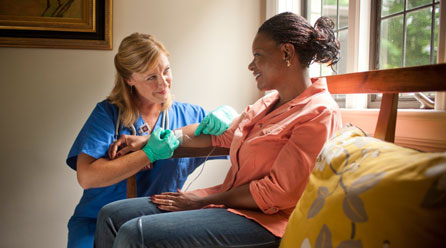 Benefits Of Home  Infusion
Ease Of Use – Elastomeric Pumps
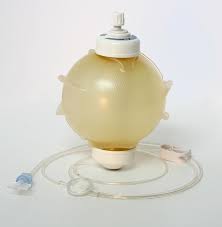 Maintenance Free
Works independently of electronics 
Single Use, Disposable
Cost effective
Common Disease States Treated At Home
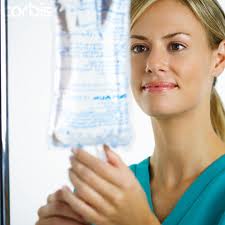 Infections
Crohn’s Disease
Ulcerative Colitis
Immune Deficiencies
Rheumatoid Arthritis
Multiple Sclerosis (MS)
Lupus
Psoriatic Arthritis
…Many, Many More
Simple Referral Process
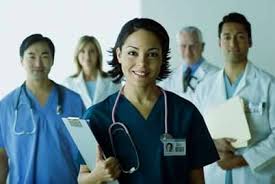 We do the work for you!

Schedule PICC line placement
Set up Home Health Nurse
Personal Delivery 
Follow patient and make med changes
Verify Patient Benefits
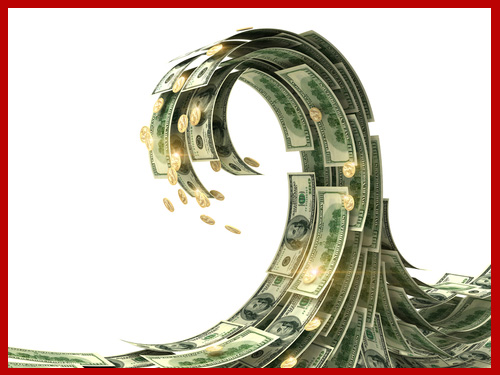 Insurance coverage is determined before starting therapy

Eliminates surprise bills for patient
This Photo by Unknown Author is licensed under CC BY
Let Sartin’s Vital Care Help Your Patients Today
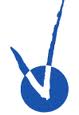 (228) 864-7056
Multiple  Locations – Find Yours
Sartin’s is located in Gulfport MS and serves the MS Gulf Coast 

Locations are available throughout the Southeast and across the US

Location finder available at:
 www.vitalcareinc.com
Thank you!
Bob Rushing
Marketing 
(228) 864-7056 - Office
(228) 257-9445 - Cell
brushing@vitalcareinc.com